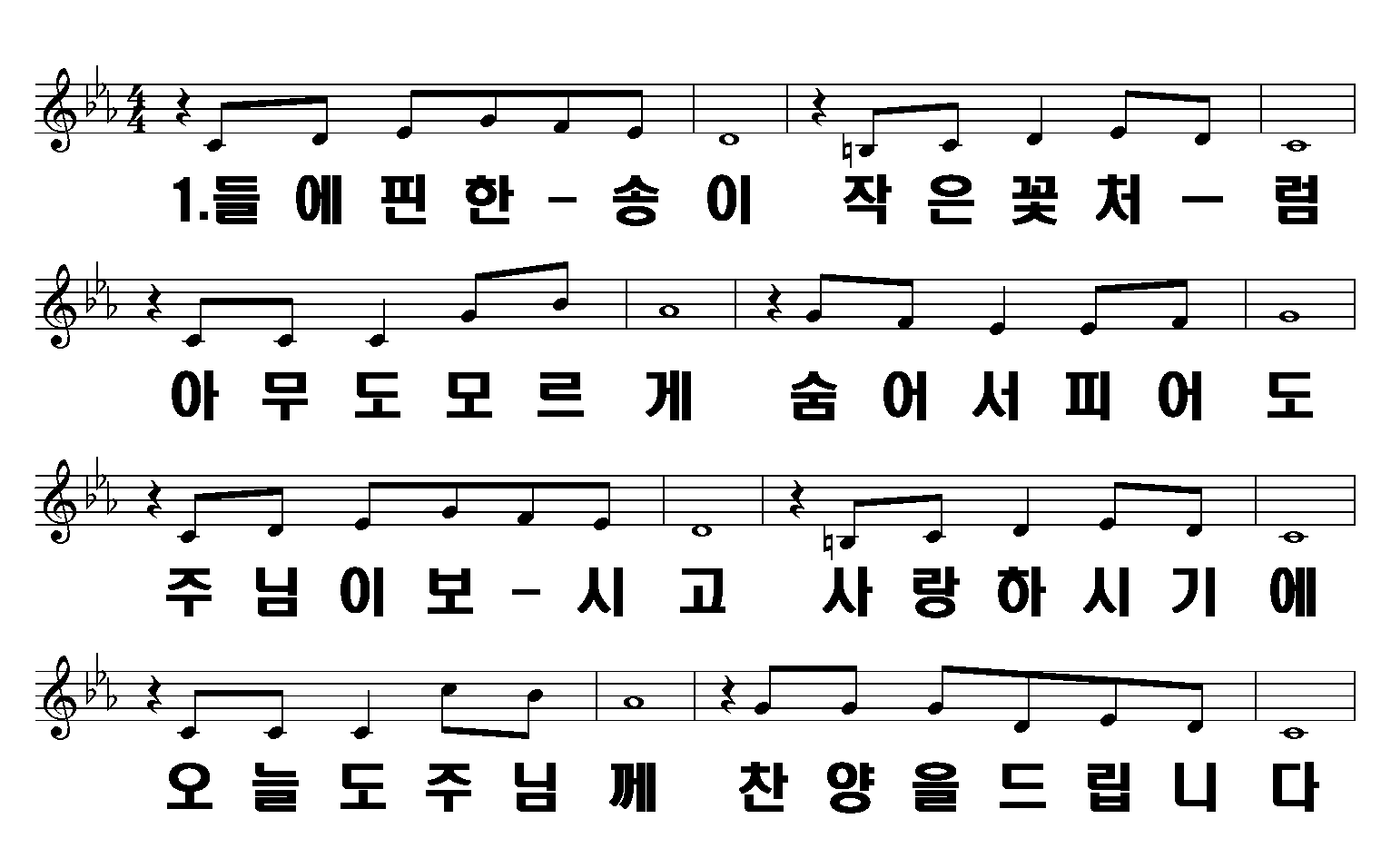 1/7 : 1-전
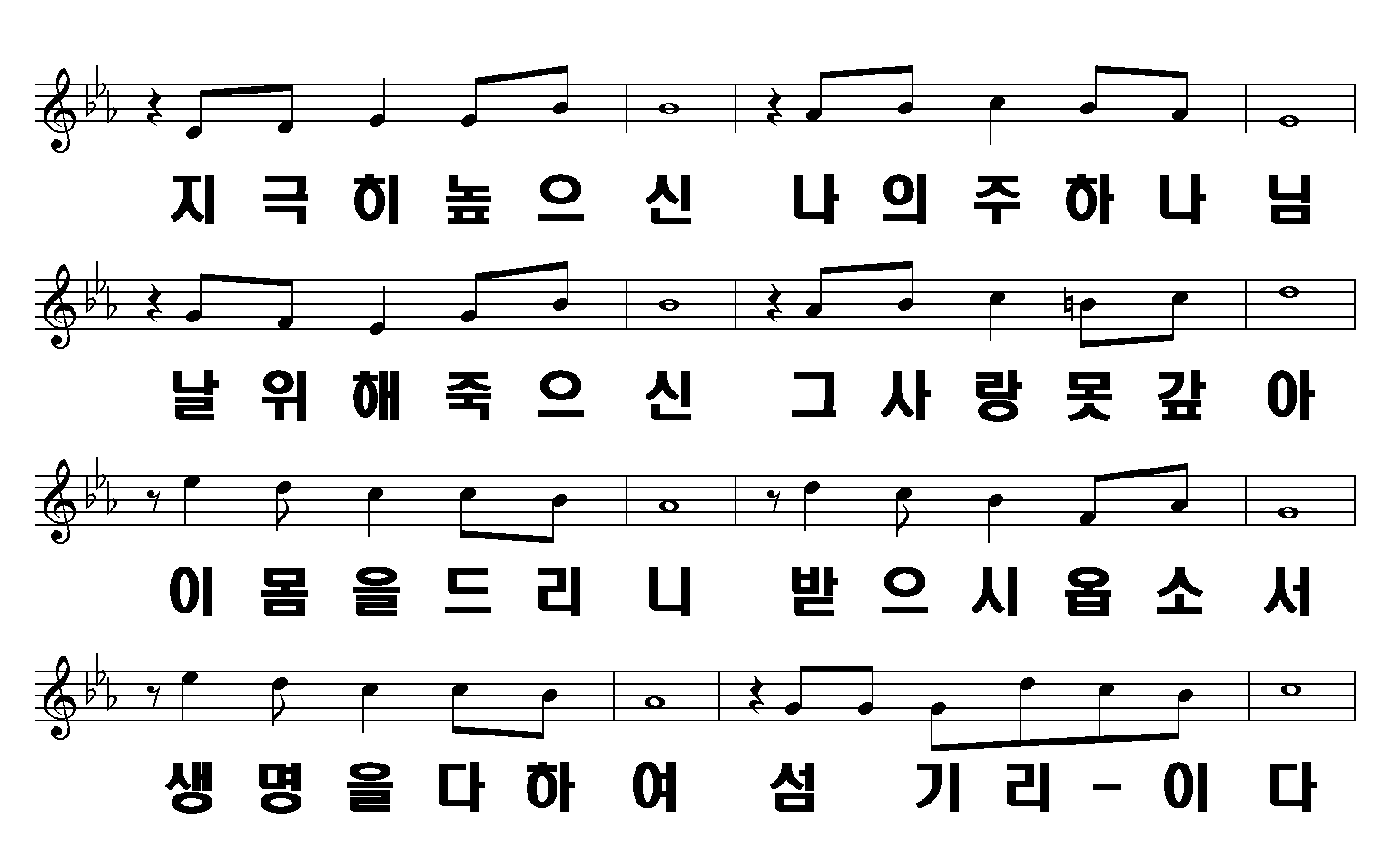 2/7 : 1-후
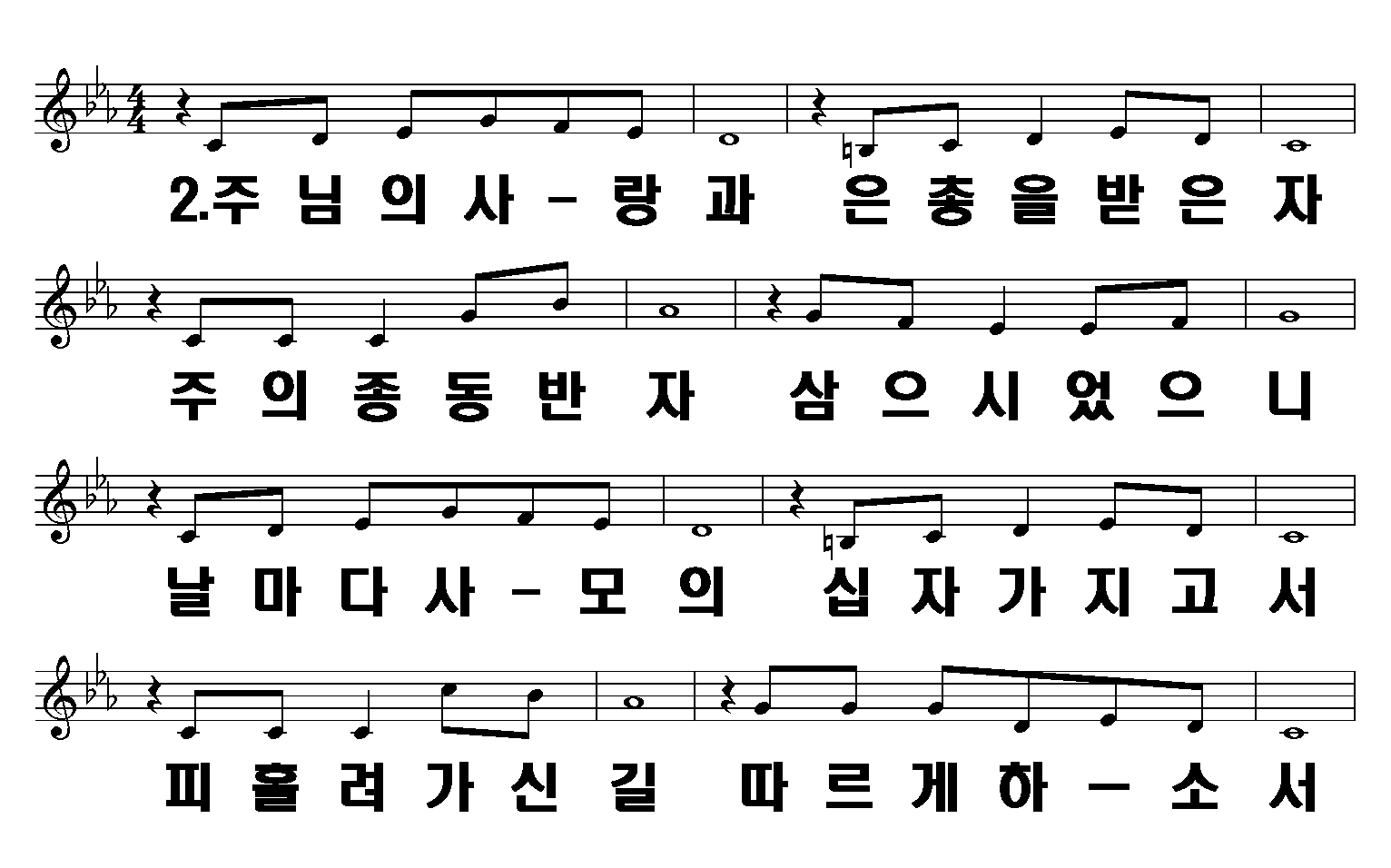 3/7 : 2-전
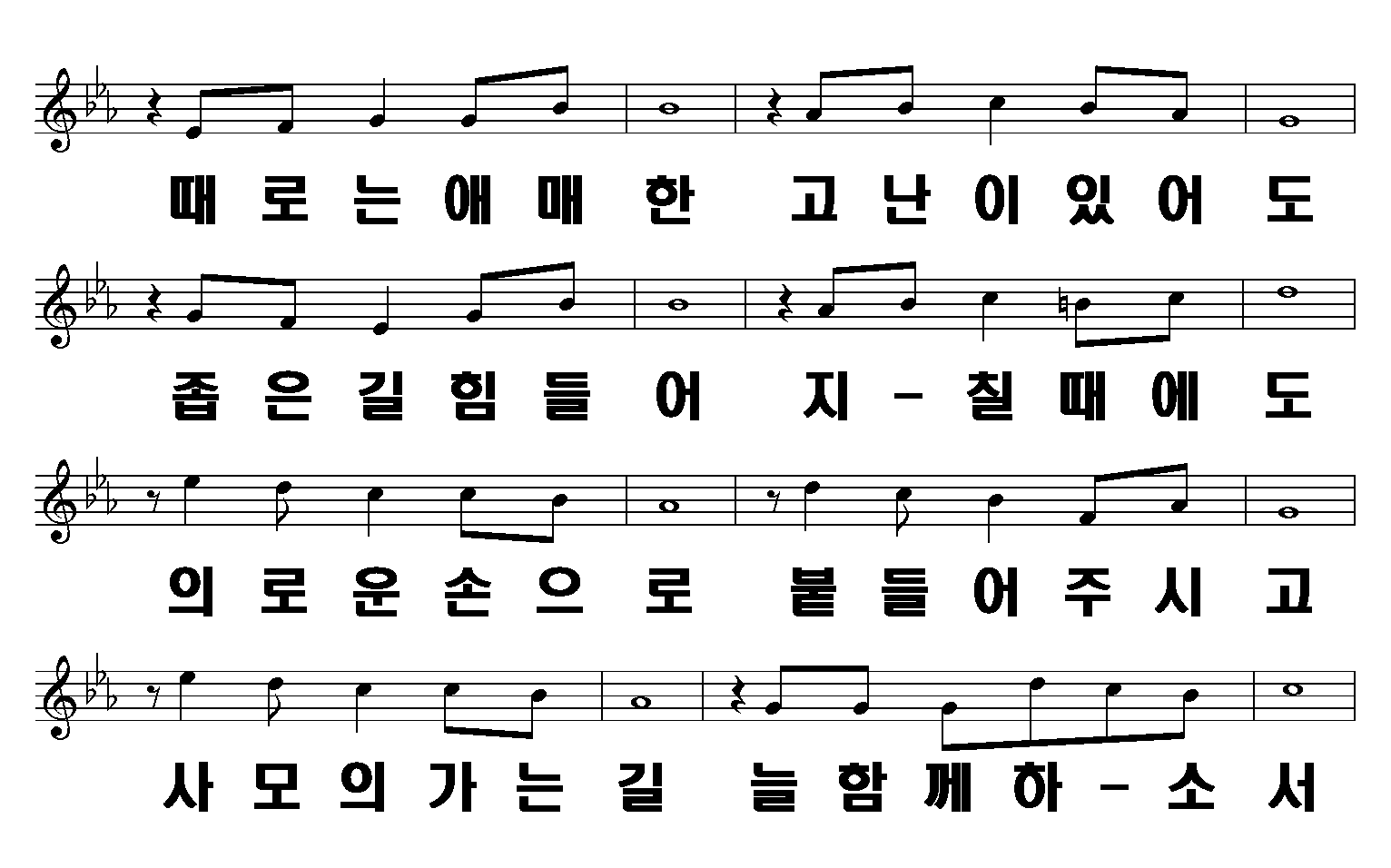 4/7 : 2-후
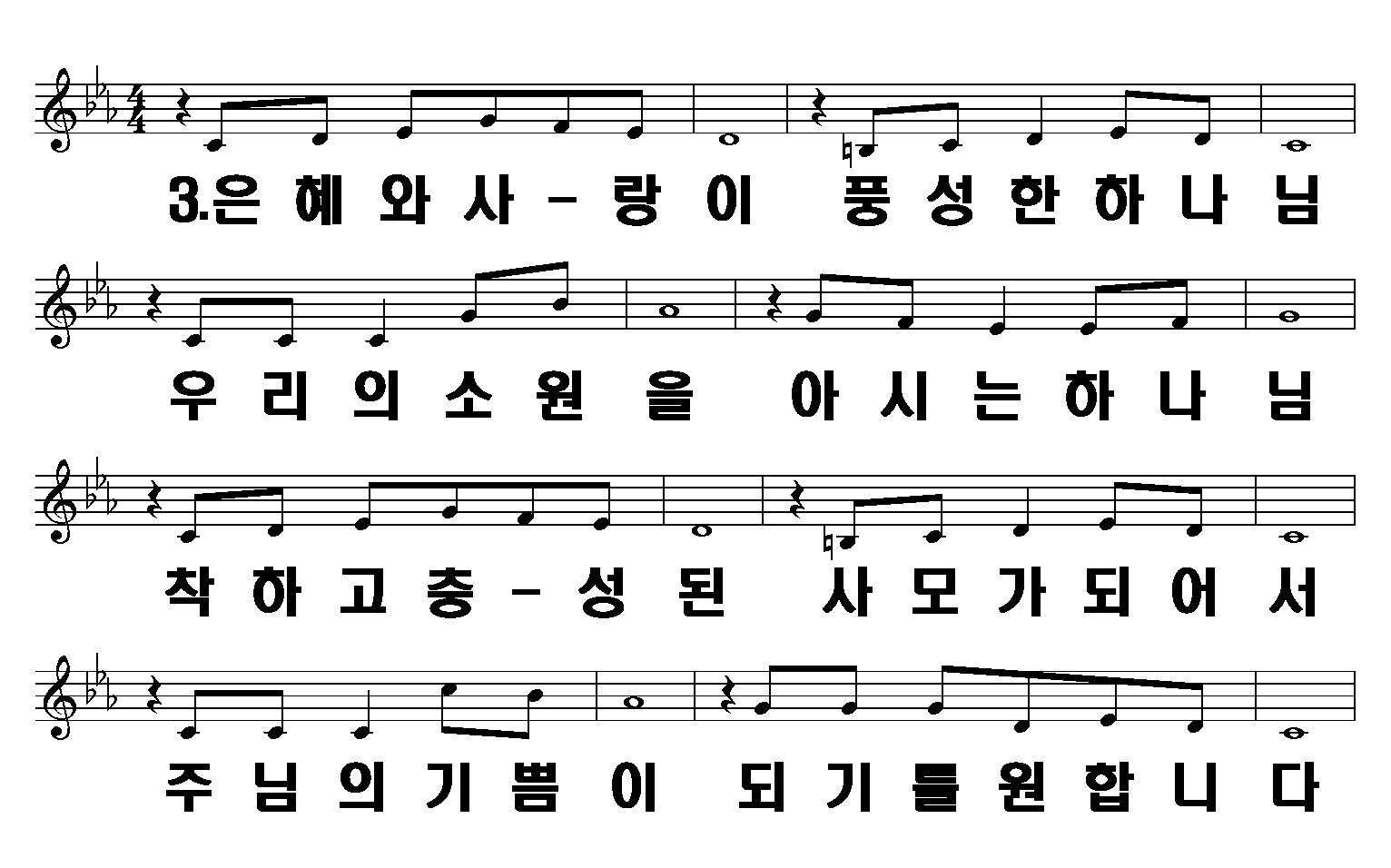 5/7 : 3-전
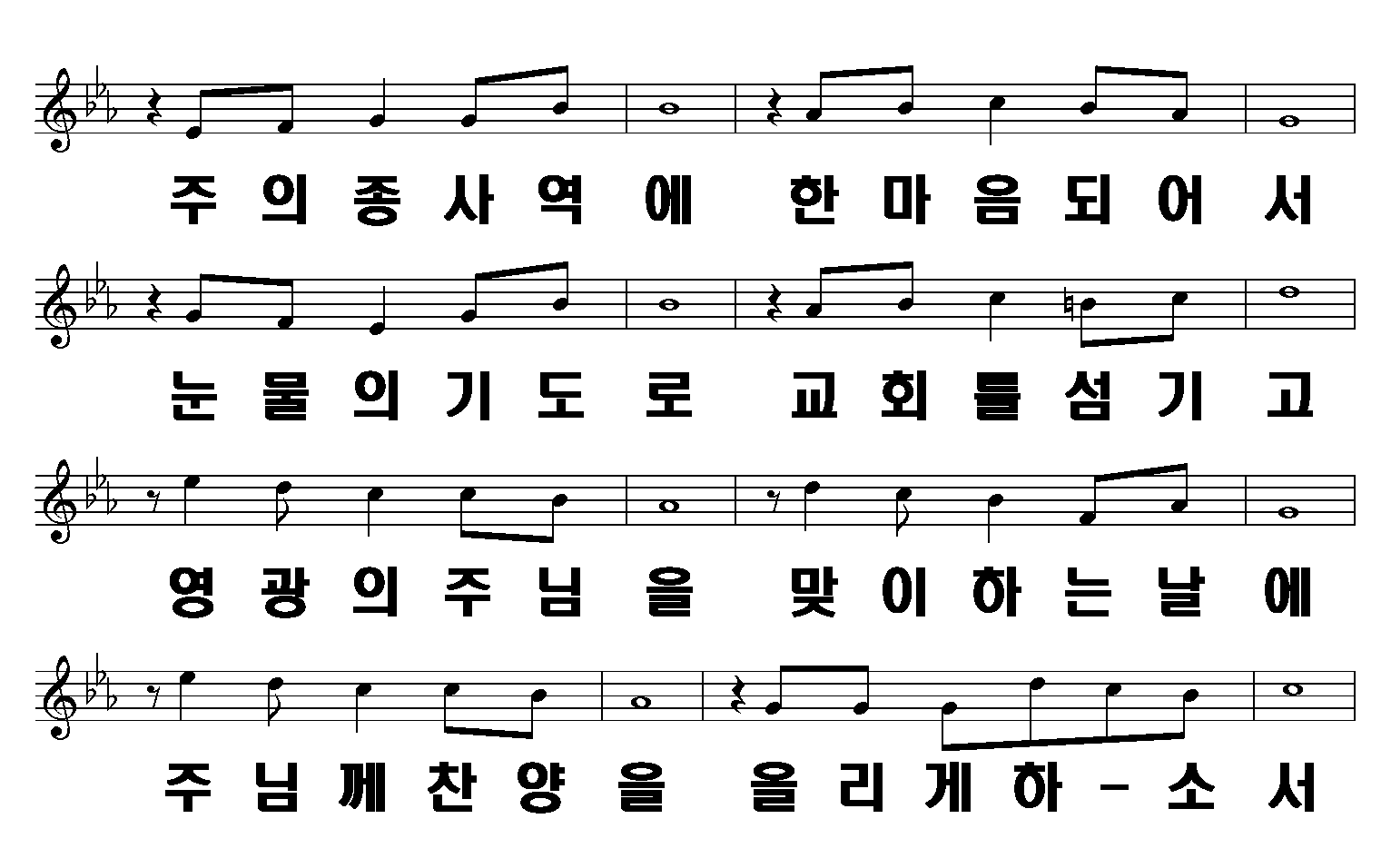 6/7 : 3-후
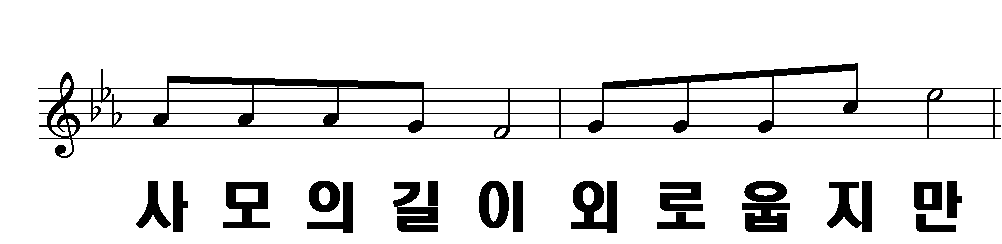 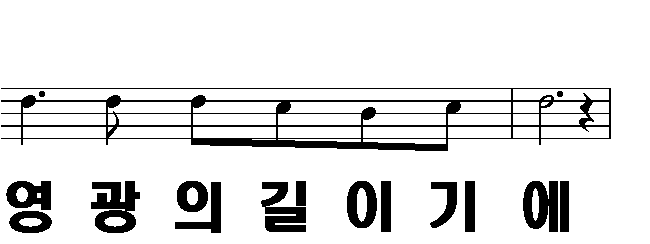 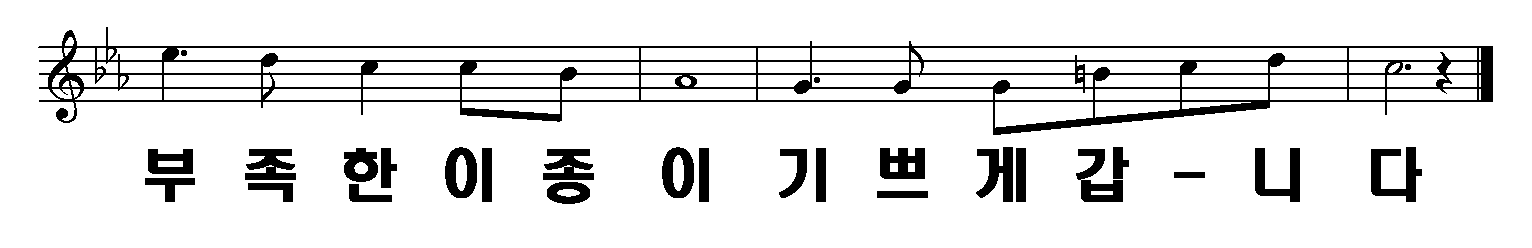 7/7